令和二年度　修士論文発表会
定常発振制御に基づく二慣性系における
共振周波数の推定と制御系の安定性解析
Estimation of resonance frequency in a two-inertial system 
 based on steady-state oscillation control and stability analysis of control system
長岡技術科学大学大学院 工学研究科
機械創造工学専攻
No. 17305285　田上　和叡
指導教員　小林 泰秀 准教授
研究背景
【背景】
・汎用サーボモータが産業用機械の駆動装置として使用
・近年，機械系の軽量化および位置決め動作の高速化に伴い制御帯域内で共振が発生
【問題点】
・共振により，システムの性能低下や機械系の破損が
引き起こされる
【対策】
・ノッチフィルタを設定することで，振動を抑制
【課題】
フィルタの適用には，機械系の共振周波数を知る必要がある
2
共振周波数の推定法
推定法1：周波数応答計測
【内容】
周波数を掃引しながら，装置を加振させ周波数特性を計測
【利点】
共振周波数の値を直読できる
ゲイン[dB]
周波数[Hz]
【問題点】
推定精度により，計測に時間を要する
周波数の刻み
周波数範囲
3
共振周波数の推定法（つづき）
推定法2：従来研究[1]
【内容】
・制御系のゲインを高く設定し，システムを発振
・その応答を基に高速フーリエ変換（FFT）を行い，
共振周波数を推定
【利点】
周波数の掃引加振がなく，短時間での推定が可能
【問題点】
発振時の大きな振動がシステムに悪影響を及ぼす
[1] “ Detection and Reduction ofMiddle-Frequency Resonance for Industrial Servo with Self-Tuning Lowpass Filter ,”（Wen-Yu Wang，他，2012）
4
本研究での共振周波数推定法
アプローチ：
定常発振制御と呼ばれる技術に着目
これまでに
熱音響システムの臨界温度比推定[2]
振動発電機を用いた振動体の振幅制御[3]
【定常発振制御】
・システムの振幅を目標値一定となるように発振させる手法[2，3]
・その際の発振周波数は制御系により自動で決定[2]
[2]“Constant energy control by time-varying gain for steady-state oscillation of thermoacoustic engines to estimate critical temperature ratio,” （Yasuhide Kobayashi，他，2016）
[3]“振動体の振幅を目標値一定とする振動発電機負荷のフィードバック制御,” （永井和貴，他，2016）
5
本研究の目的
定常発振制御系を二慣性系に応用
【目的】
機械系における共振周波数の推定法を提案
【本手法による利点】
・推定法1（周波数応答計測）
周波数の掃引・加振がなく短時間で推定できる

・推定法2（従来研究[1]）
振幅の目標値を小さく設定することで，システムに過大な
負荷なく推定できる
6
実験装置
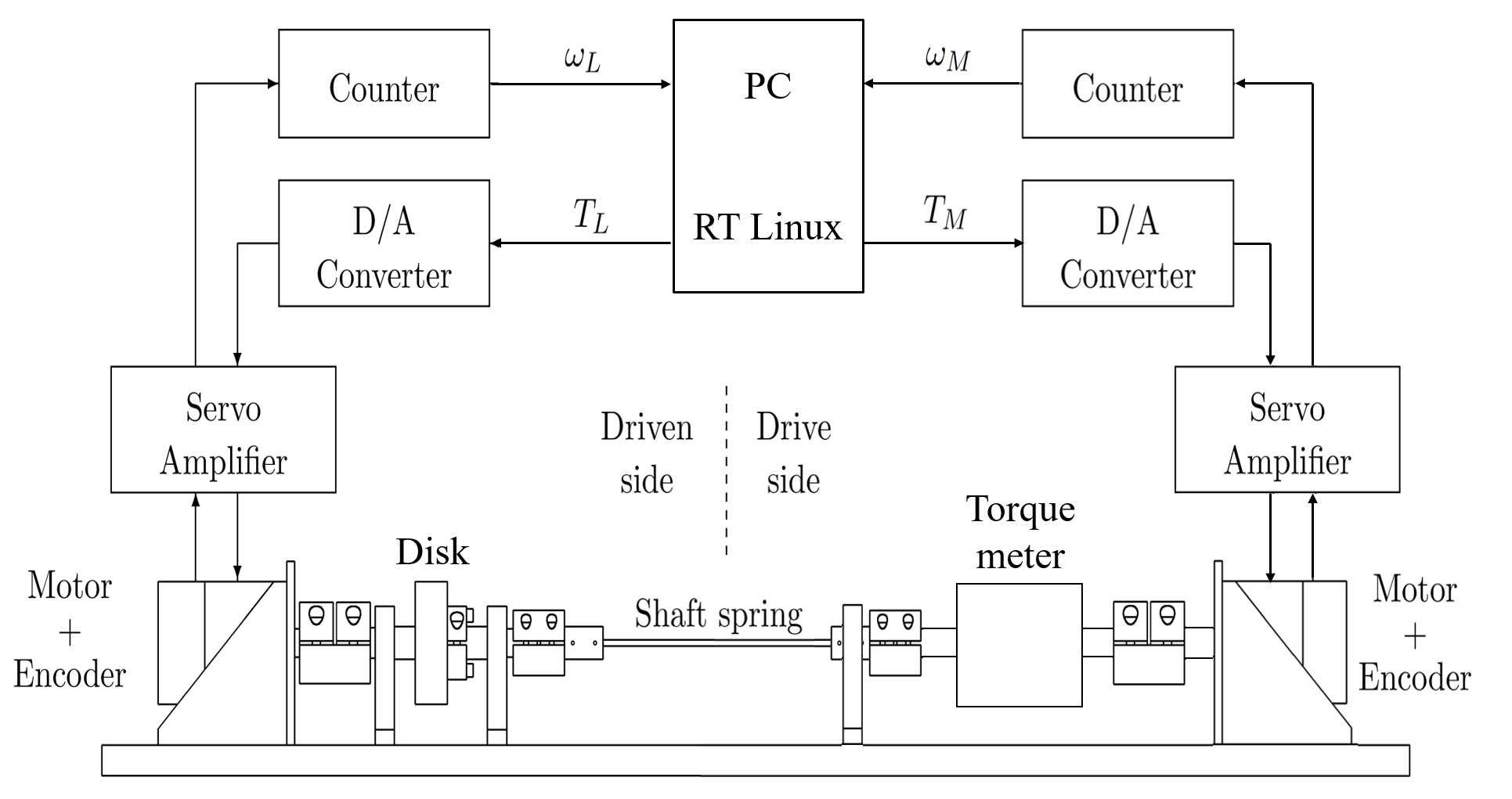 ・駆動側モータのトルクTM を制御
・制御帯域内の低い周波数で共振を発生
細く長い軸ばねを採用（直径3mm，長さ230mm）
7
定常発振制御系
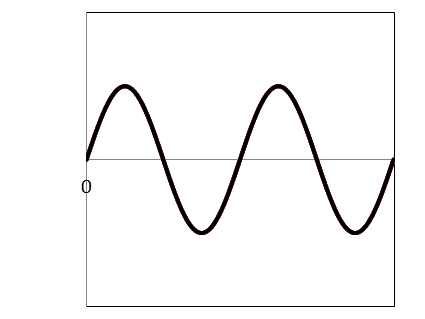 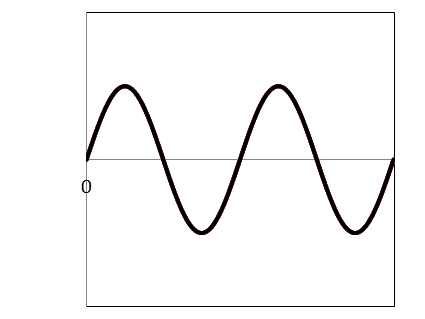 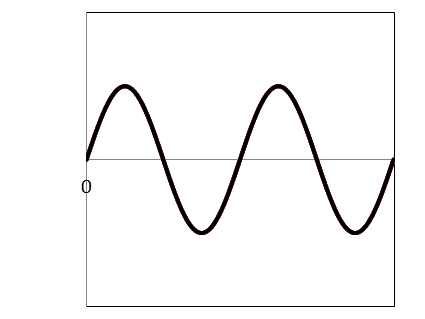 振幅の推定
PI
p
p
p
角速度
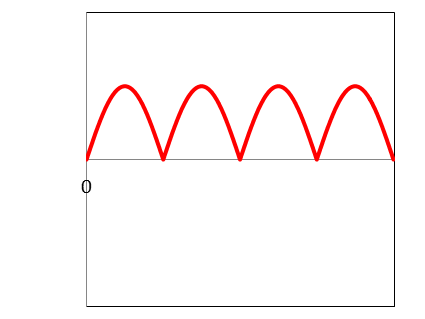 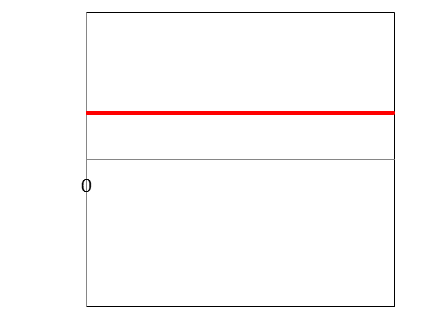 G
P
HPF
PI
PI
時間
LPF
LPF
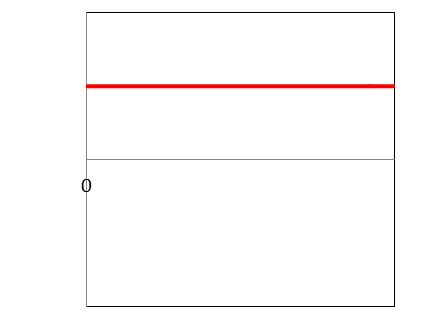 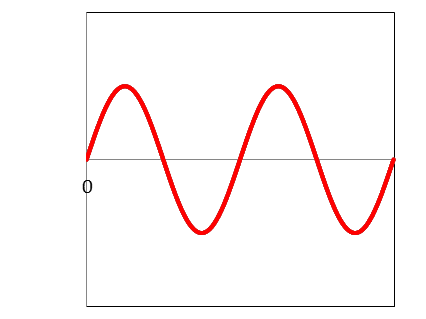 8
実験結果ーシステムが安定な場合ー
PIゲイン（KP＝0.004， KI＝0.003）
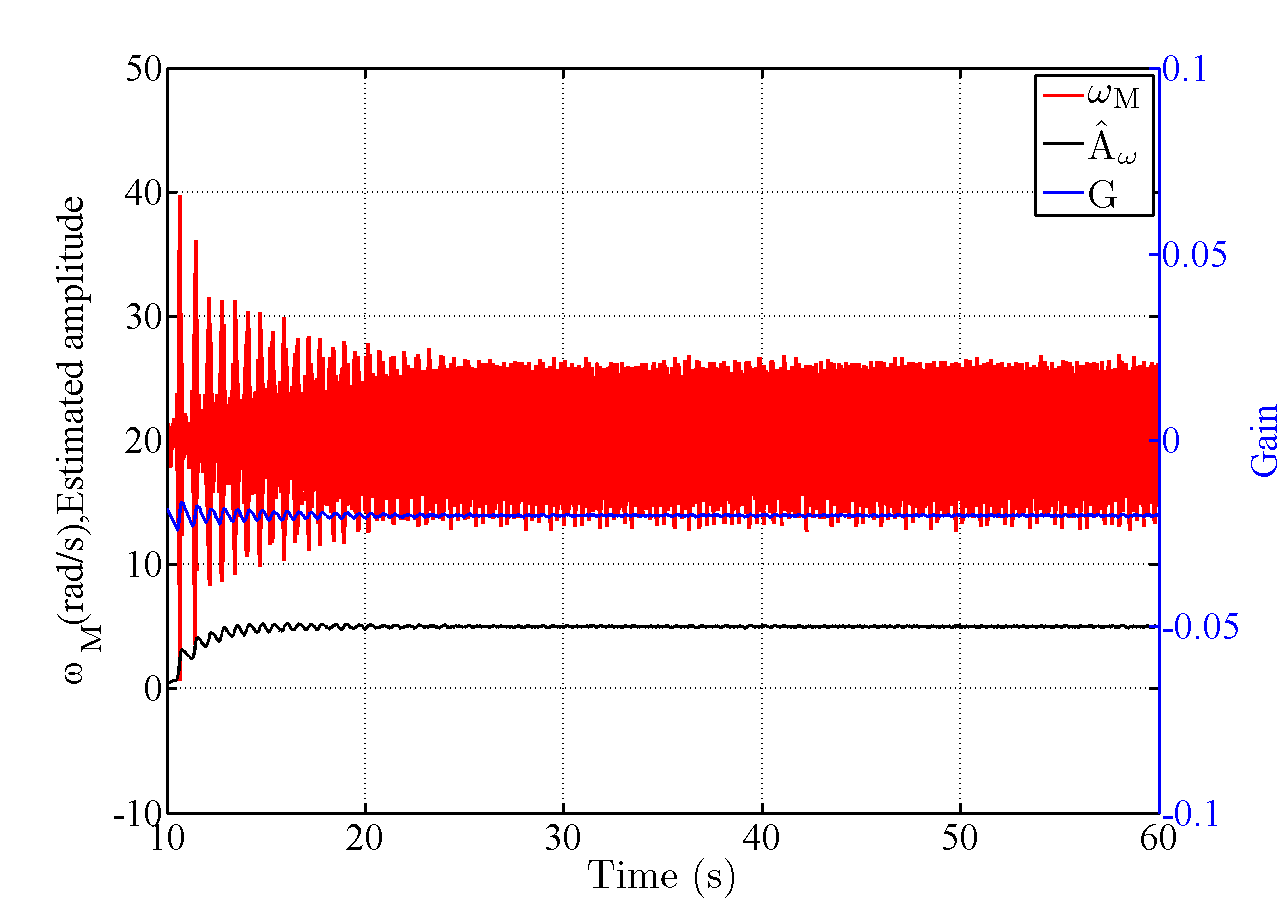 振幅は目標値で一定振幅となるよう自動調整
9
実験結果ー共振周波数の推定ー
安定 （KP＝0.004， KI＝0.003）
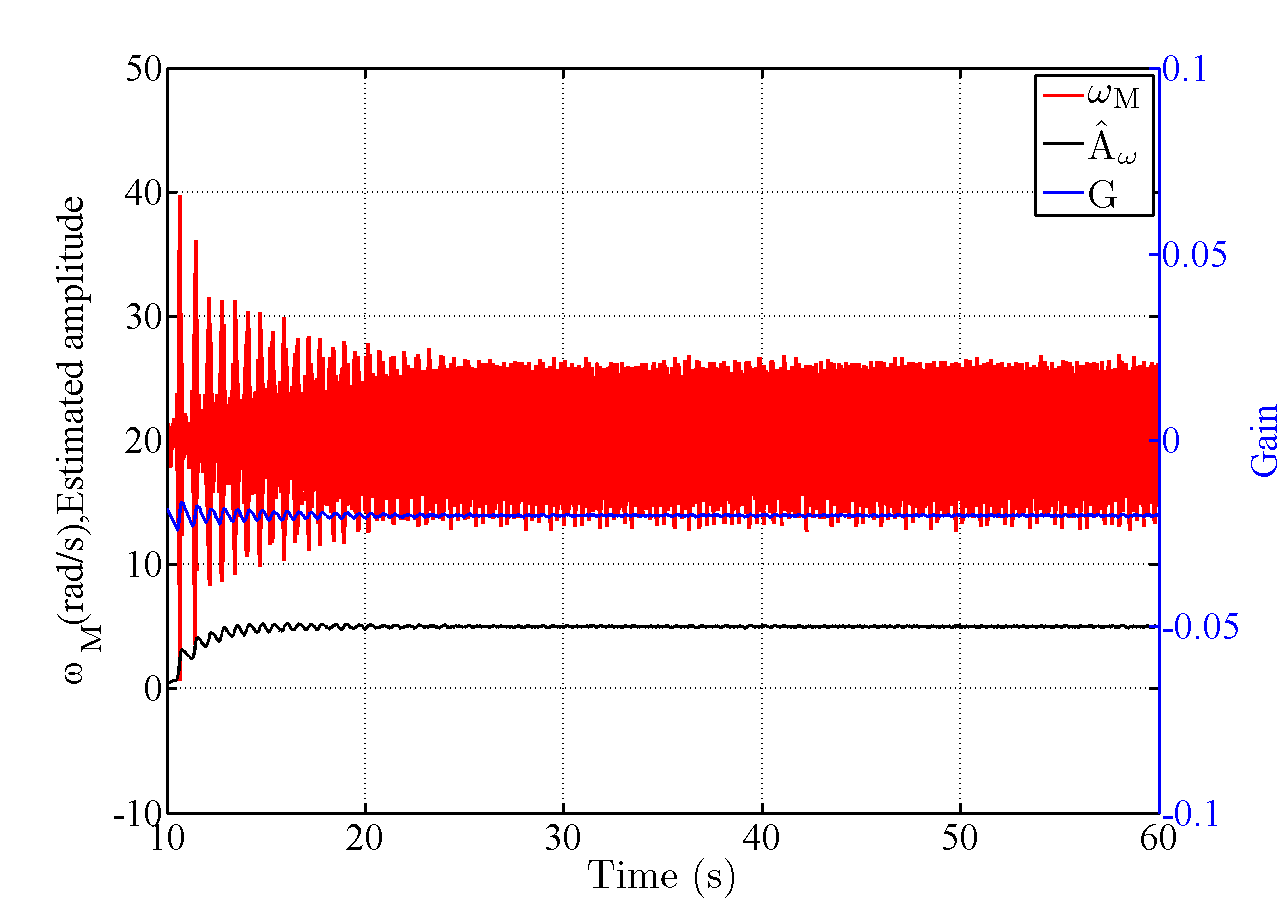 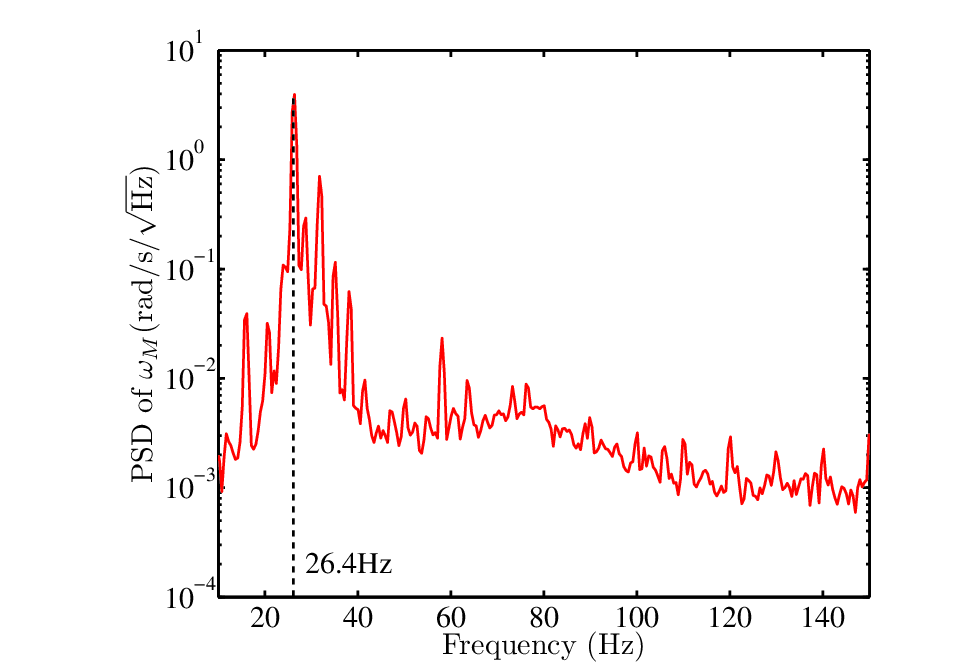 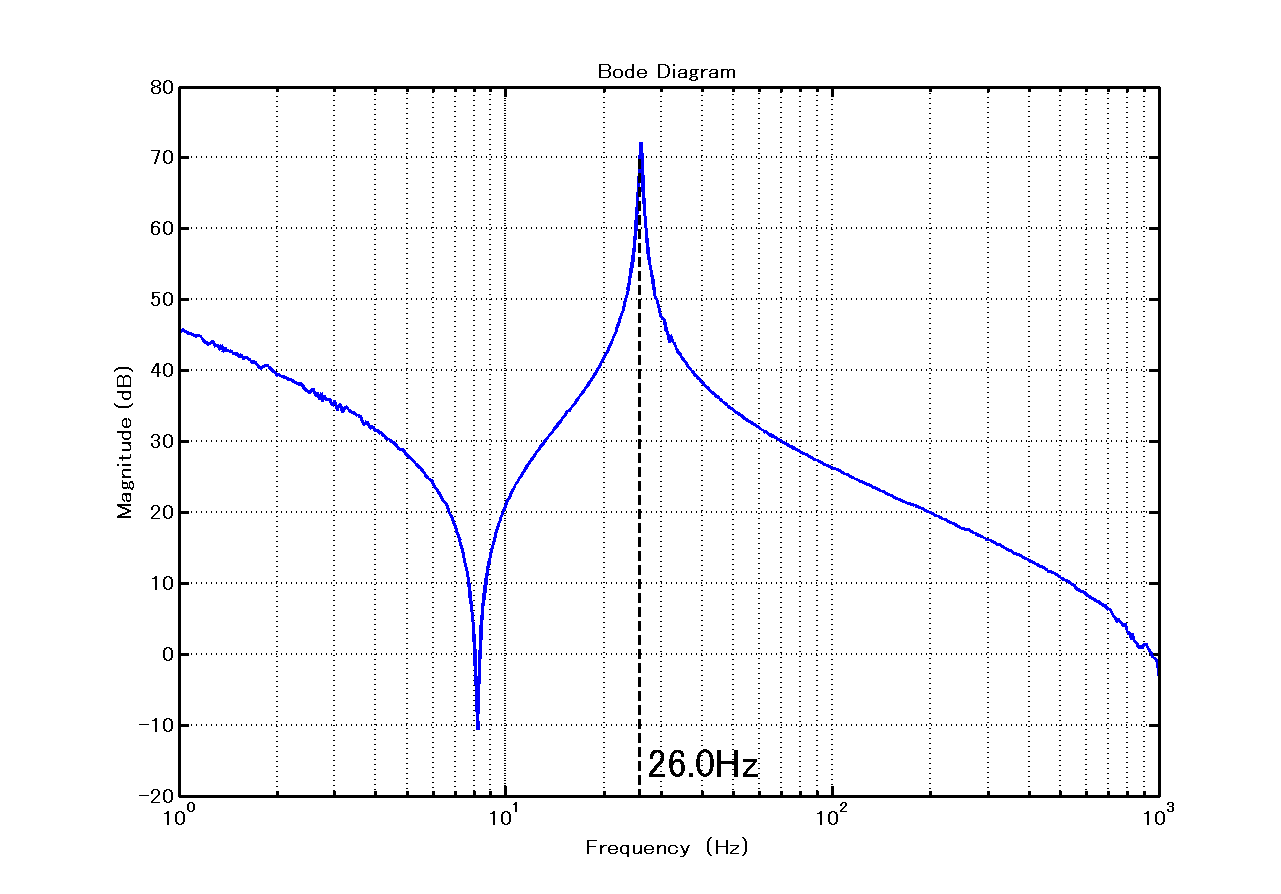 両者の値が定量的に一致
（誤差は約3%）
10
実験結果ーシステムが不安定な場合ー
PIゲイン（KP＝0.004， KI＝0.005）
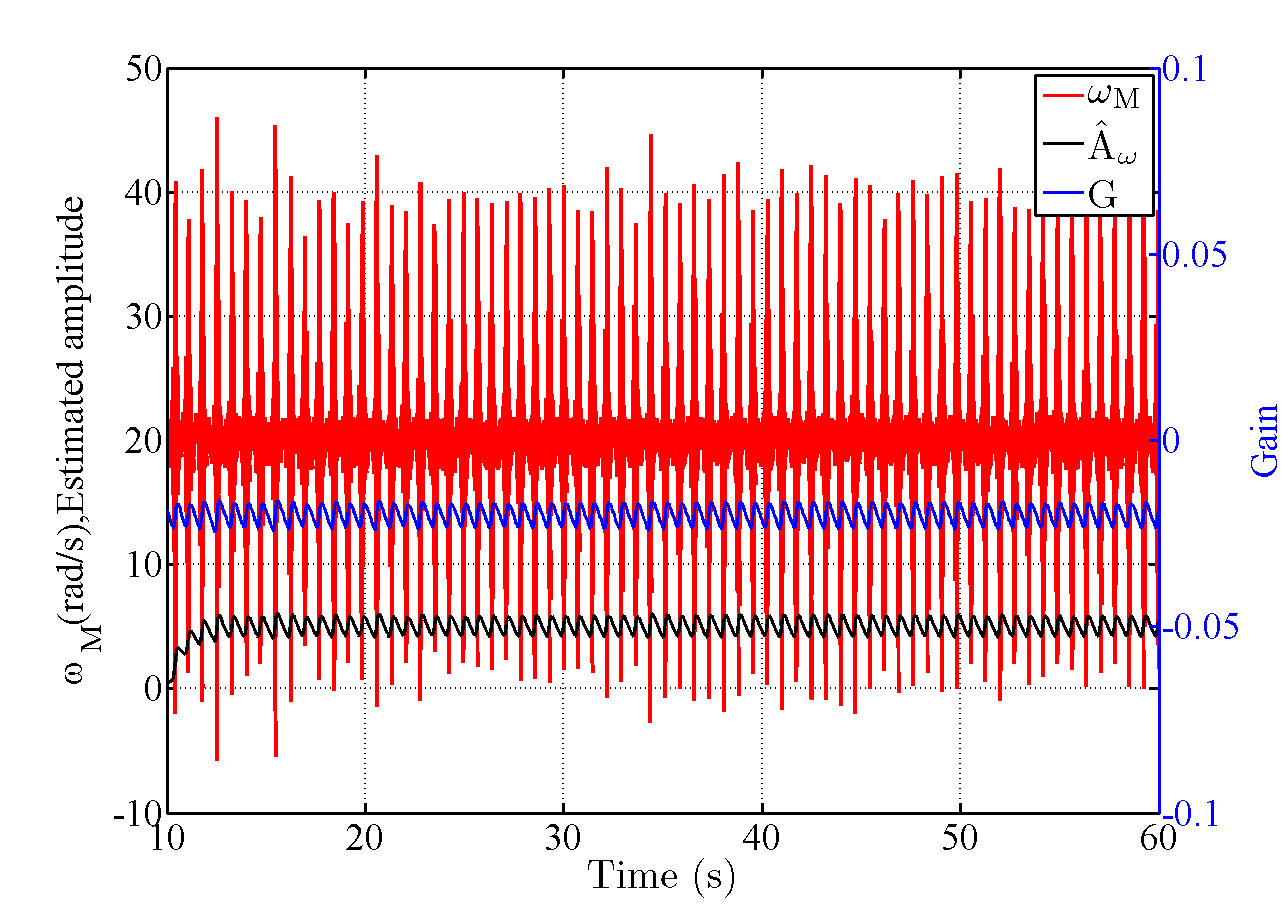 振幅が目標値に収束せずに振動
KP＜ KIの際，システムは不安定となる
11
定常発振制御系の安定条件（従来研究[4]）
二次振動モデル
【制御系】
【伝達関数】
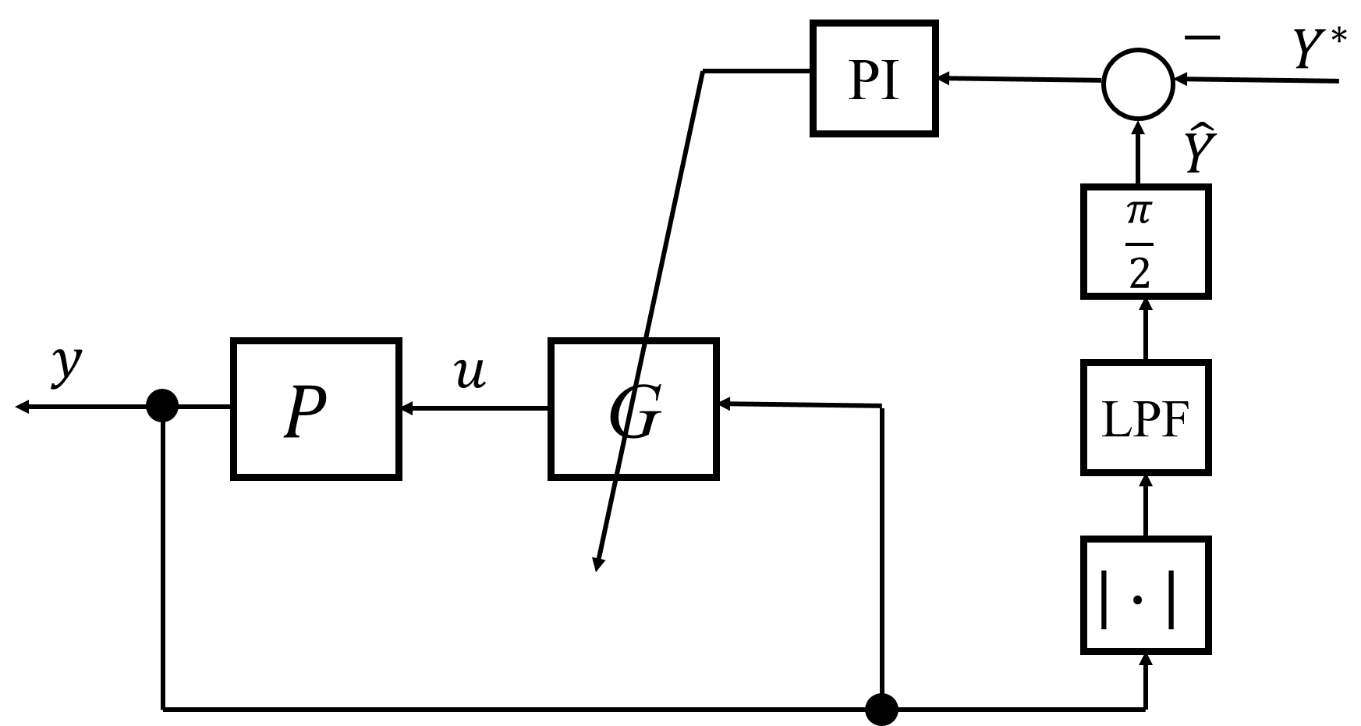 ωn：固有角振動数
ζ　：減衰比
α　：実数
KP ，KI ：PI補償器のゲイン
ωf：LPFのカットオフ周波数
制御対象の信号yは目標振幅で定常発振する
[4]“臨界温度比推定のために熱音響エンジンを定常発振させる時変ゲインを用いた定エネルギー制御系の安定性解析,,” （櫻井一晃，他，2015）
12
本研究の安定性解析
・実験で得たPIゲインによる安定条件の妥当性を検証

本研究は従来研究（二次振動モデル）[4]と異なり制御対象は三次系

三次系においても定常状態での応答は二次振動モデルと同様に
平均速度まわりで振動
・簡易的に安定性解性を行うために，三次系のモデルから二次振動モデルへ近似したモデルを設定
近似したモデルが三次系の応答を再現するか調査
調査内容
・ナイキスト軌跡に基づき定常発振する時変ゲインの有無
・数値シミュレーションによる定常発振制御の確認
13
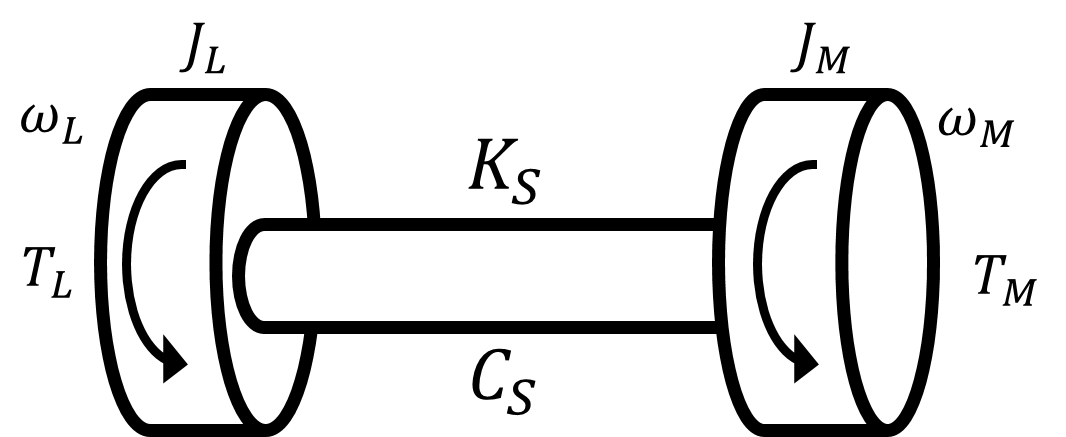 従動側
駆動側
二次振動モデル
剛体モード
14
【モデル】
【制御系】
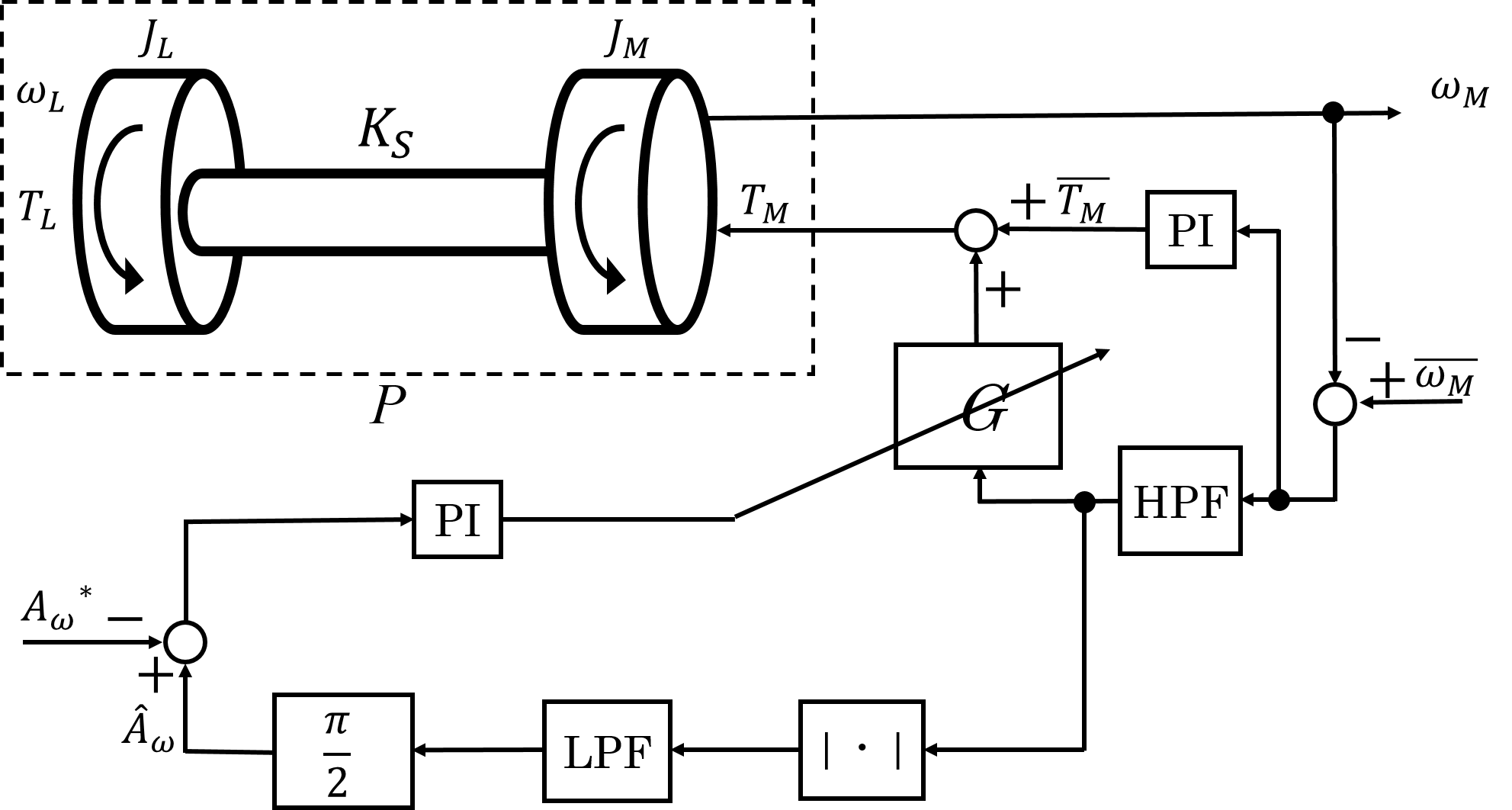 15
【開ループ系のナイキスト軌跡】
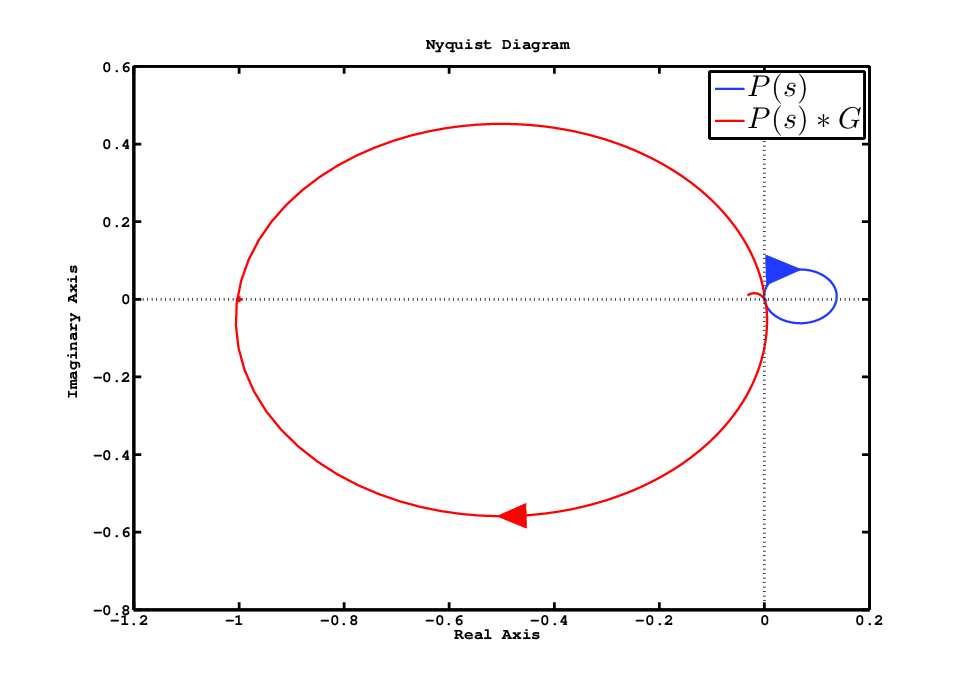 赤線が（-1，0）に重なる
時変ゲインGが存在
【数値シミュレーション】
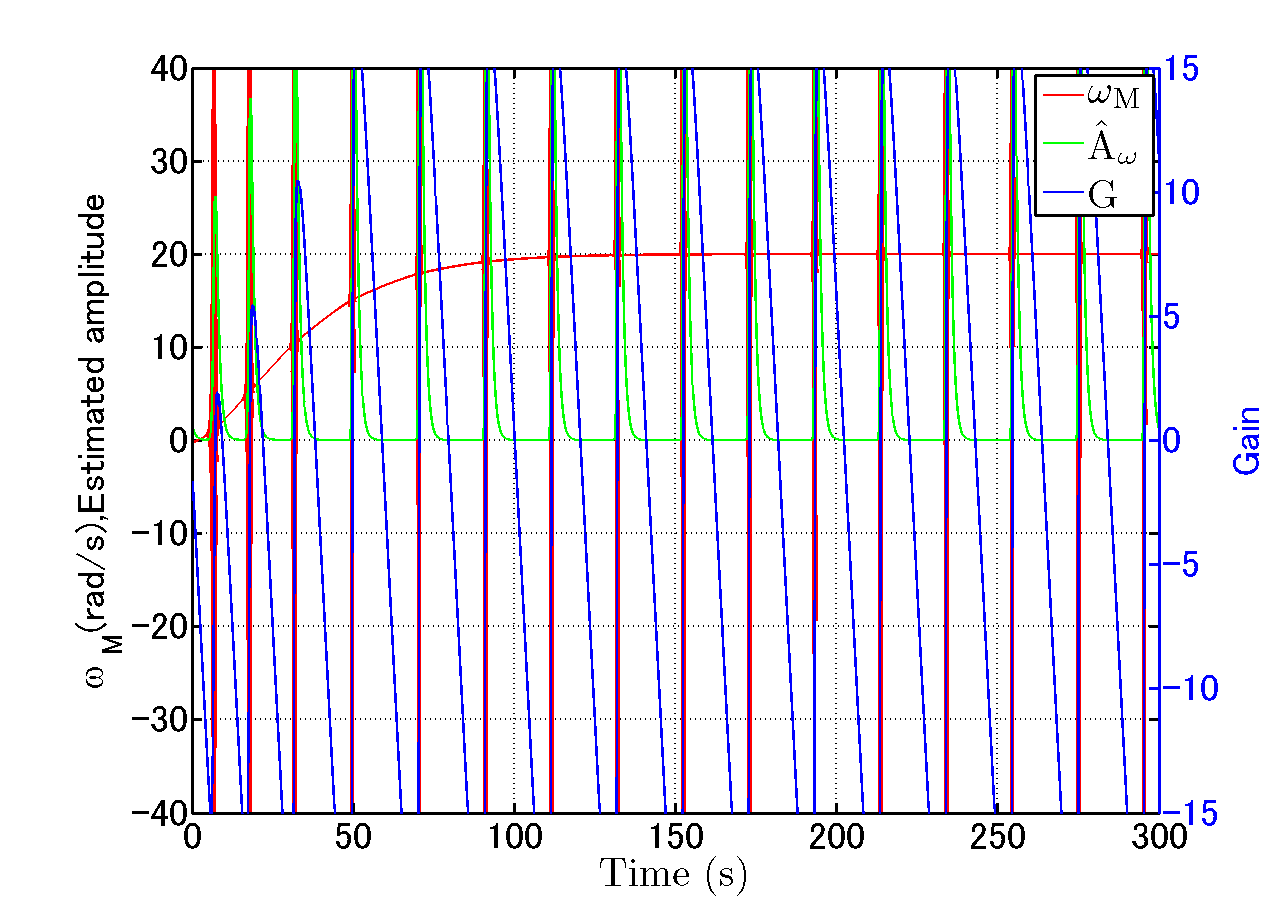 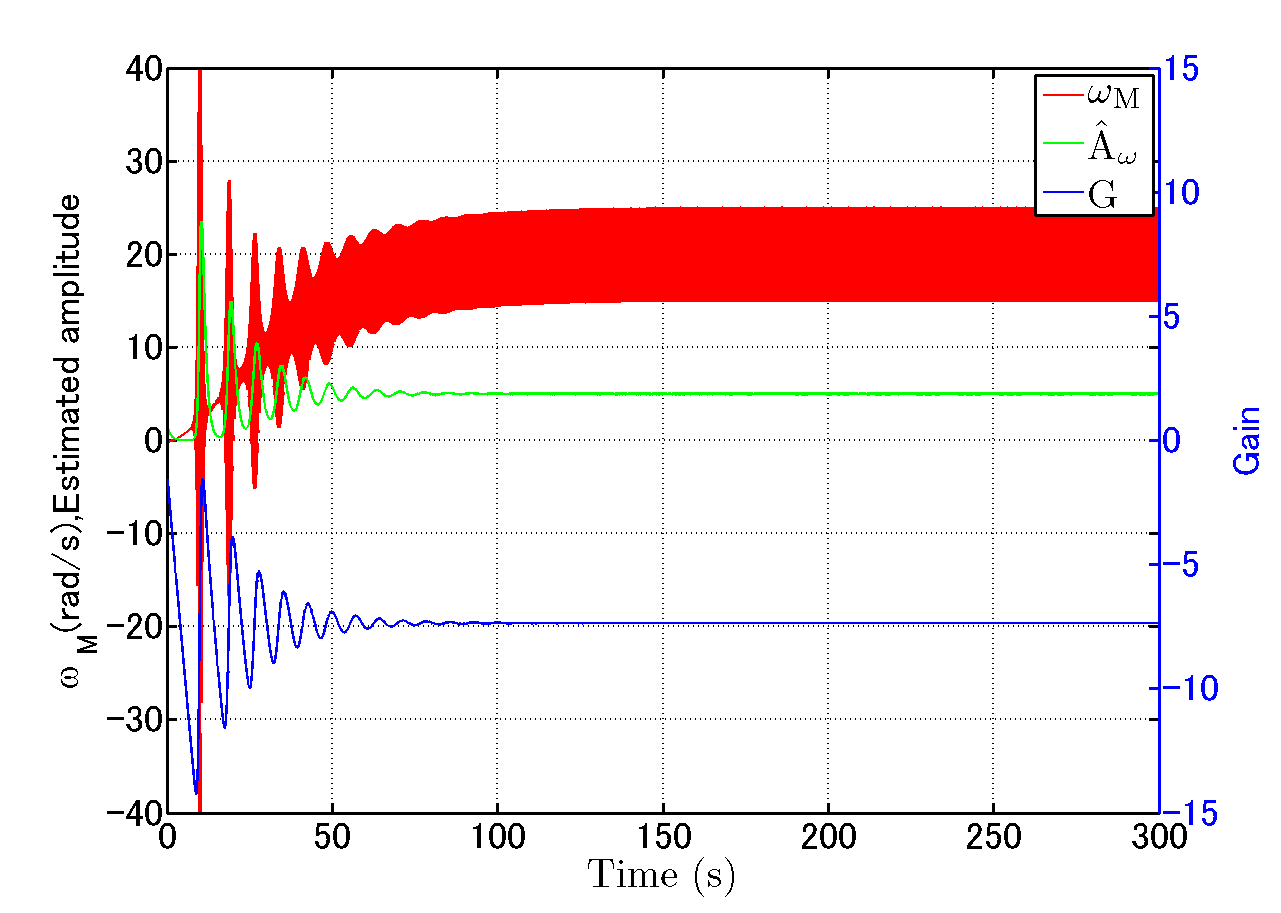 実験結果と整合するシミュレーション結果
16
直列接続された物理モデルP（s）
【モデル】
【制御系】
17
【開ループ系のナイキスト軌跡】
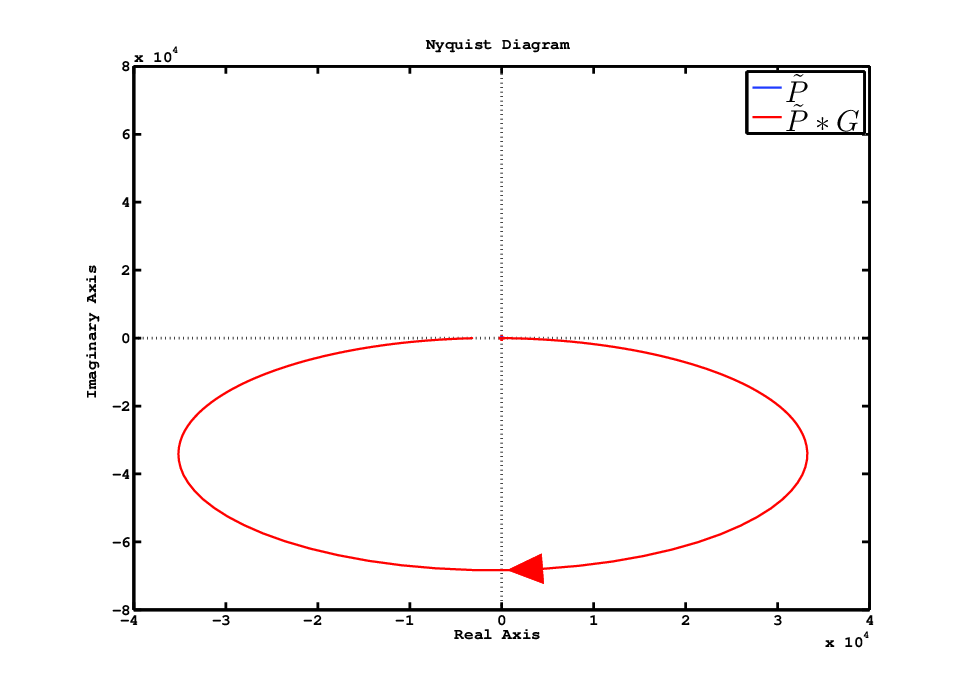 赤線が（-1，0）に重なる
時変ゲインGが存在しない
【数値シミュレーション】
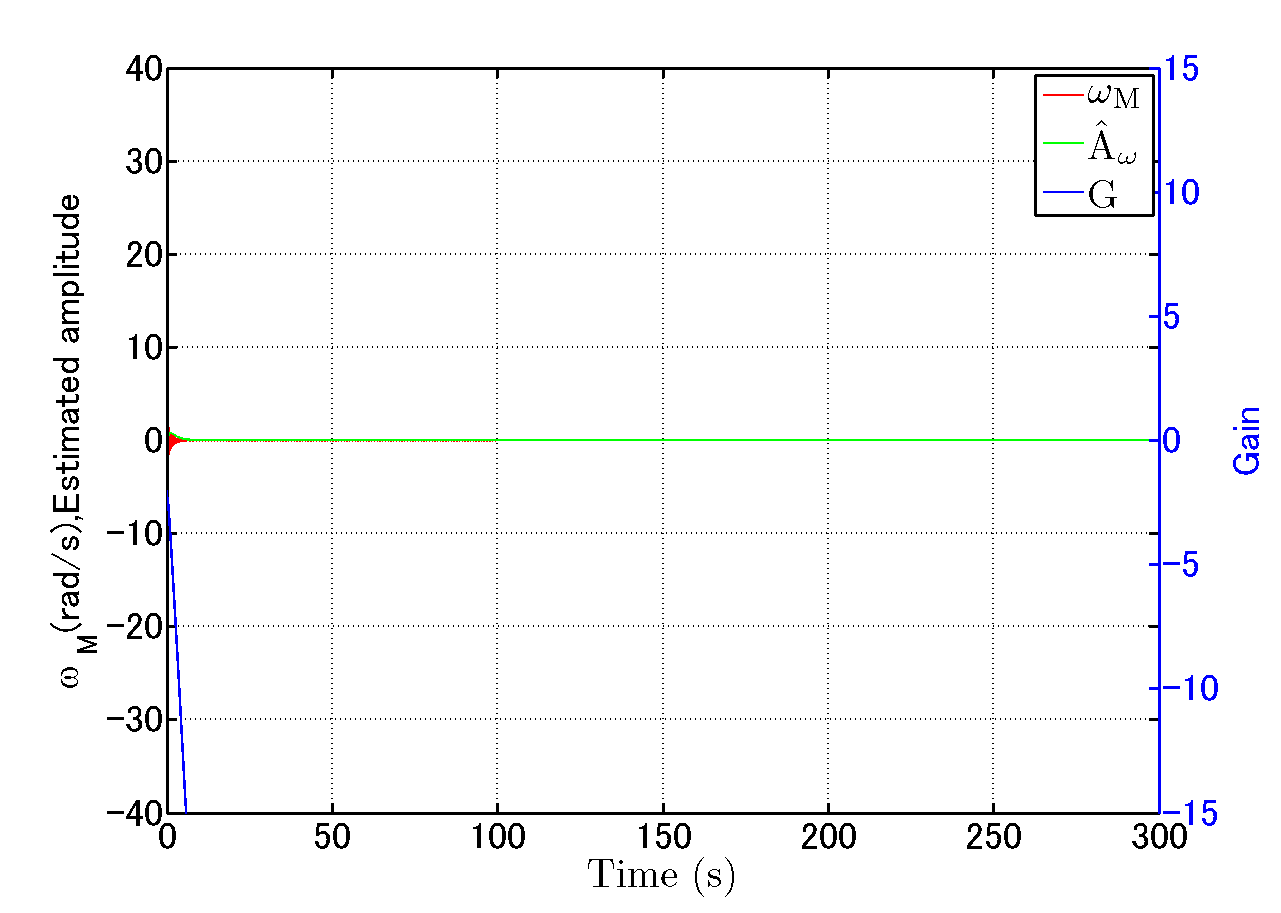 18
並列接続された物理モデルP（s）
【モデル】
【制御系】
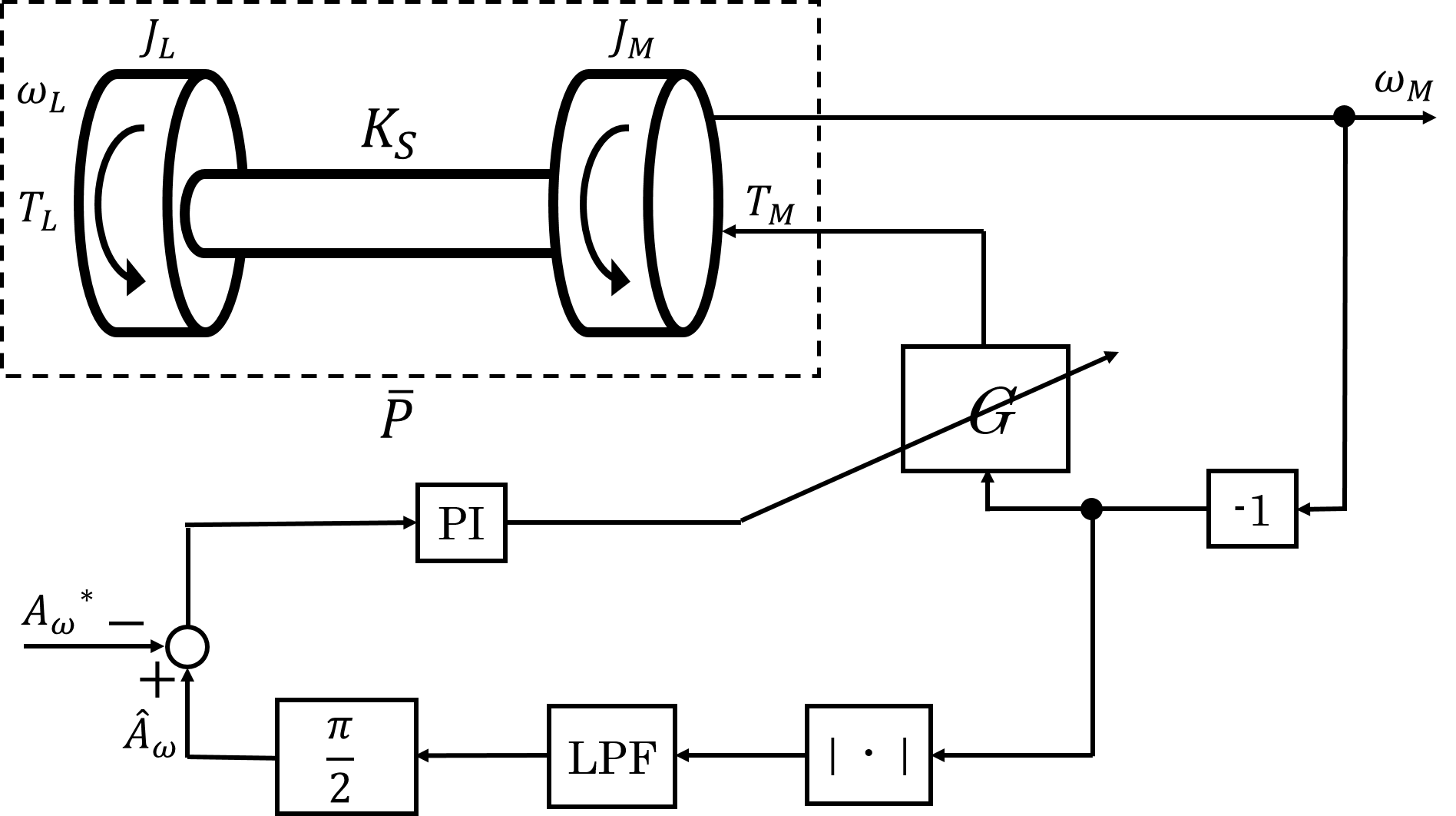 19
【開ループ系のナイキスト軌跡】
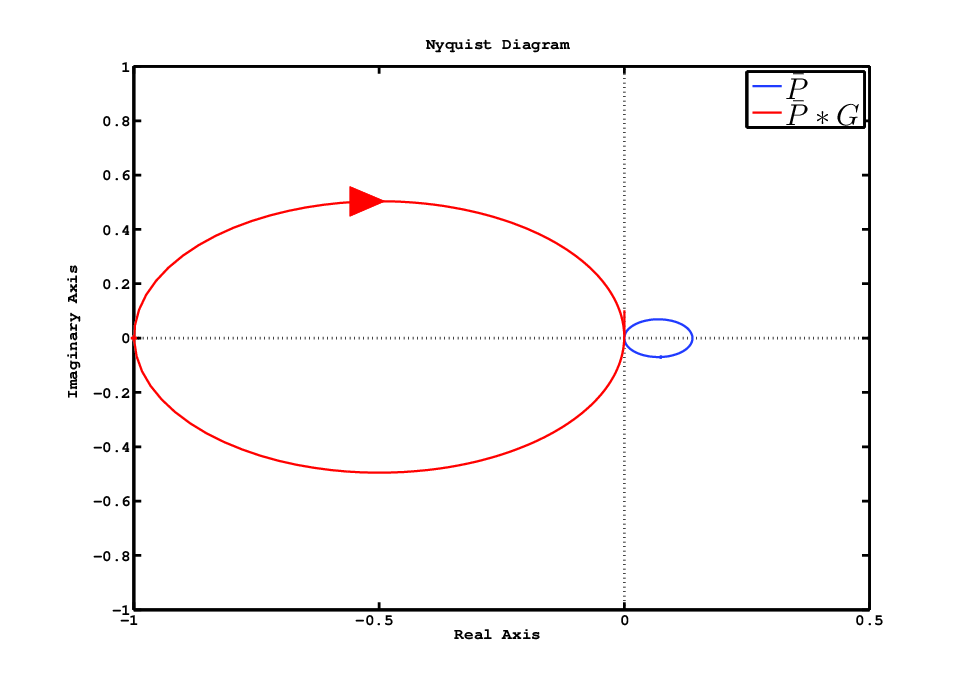 赤線が（-1，0）に重なる
時変ゲインGが存在
【数値シミュレーション】
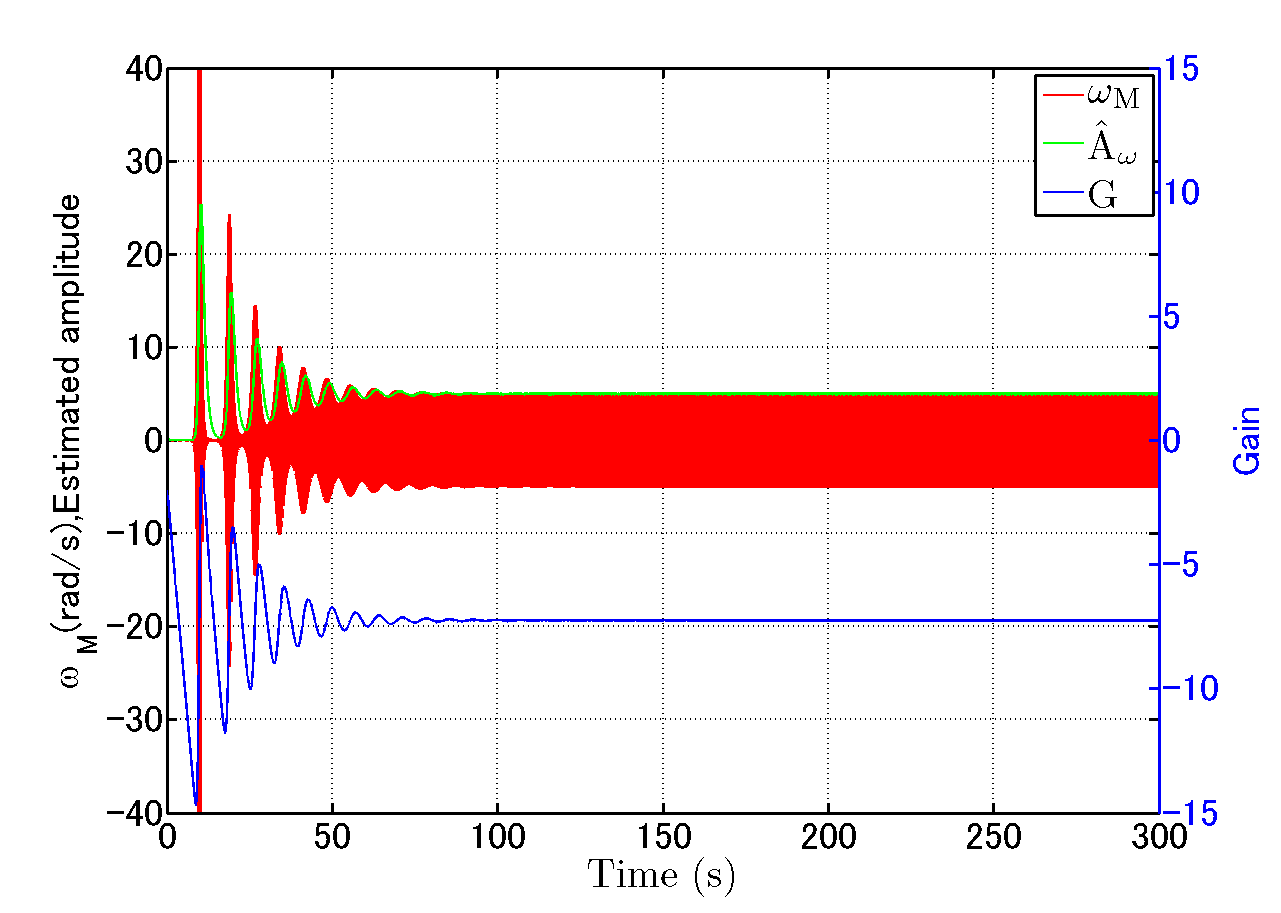 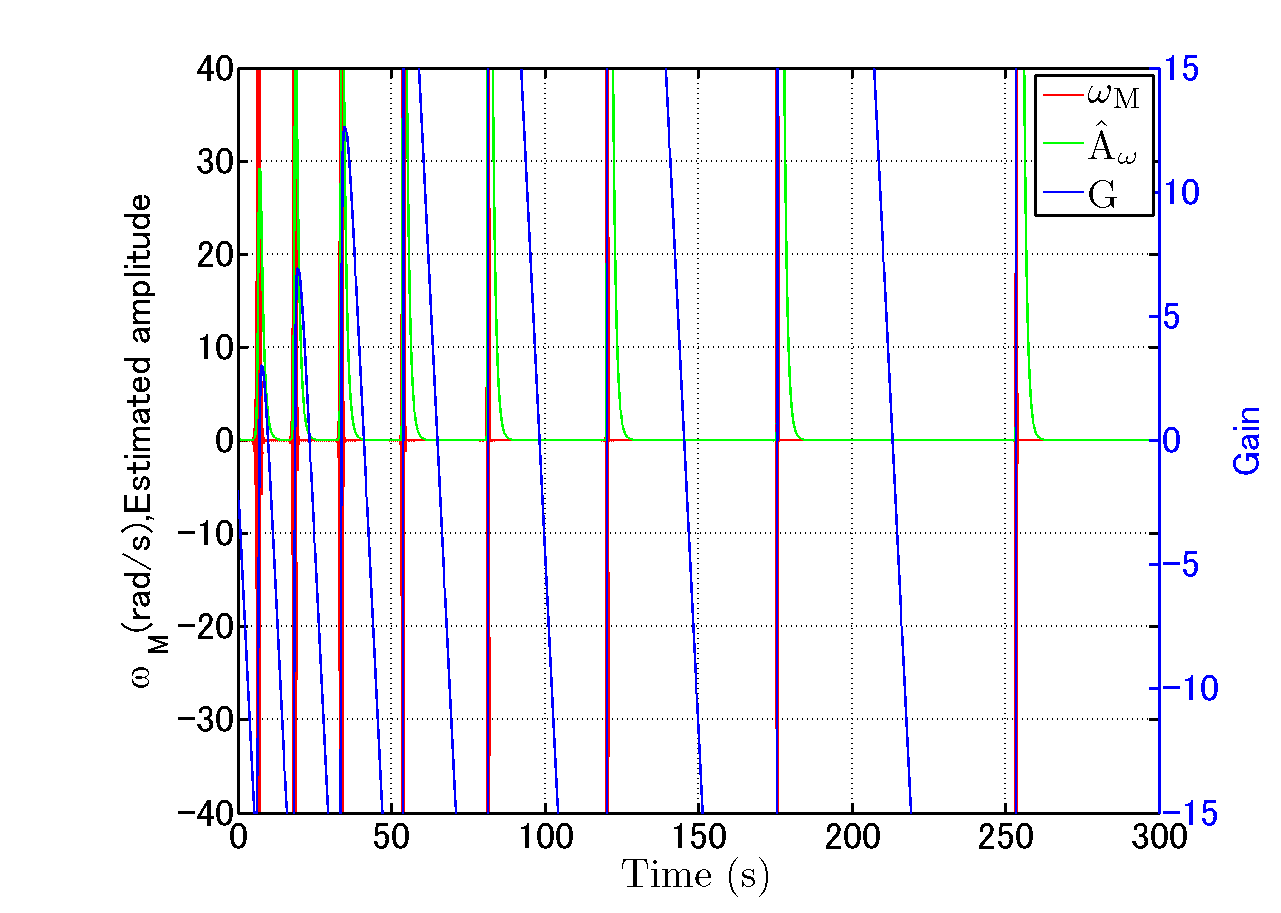 時変ゲインと整合するシミュレーション結果
20
【数値シミュレーションの比較】
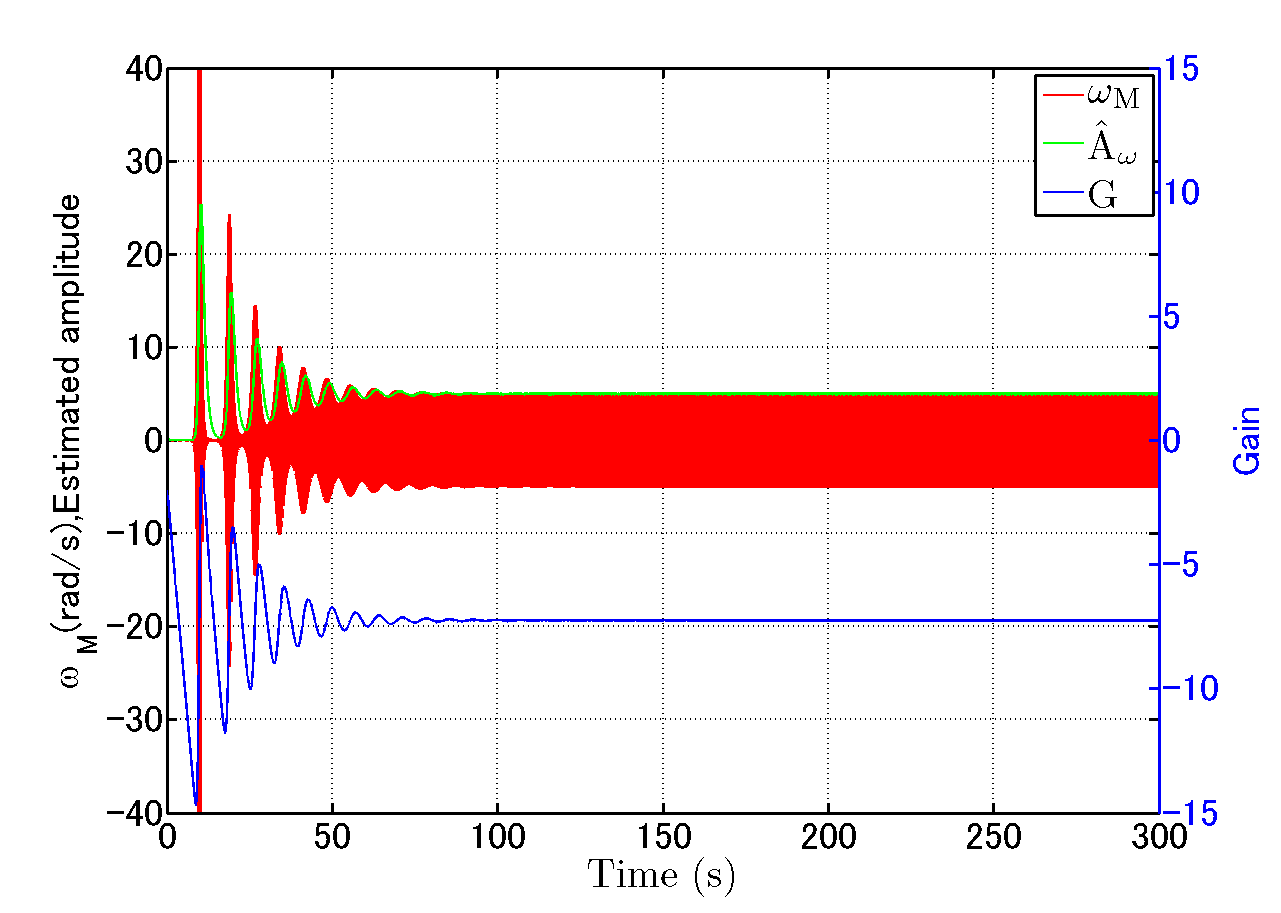 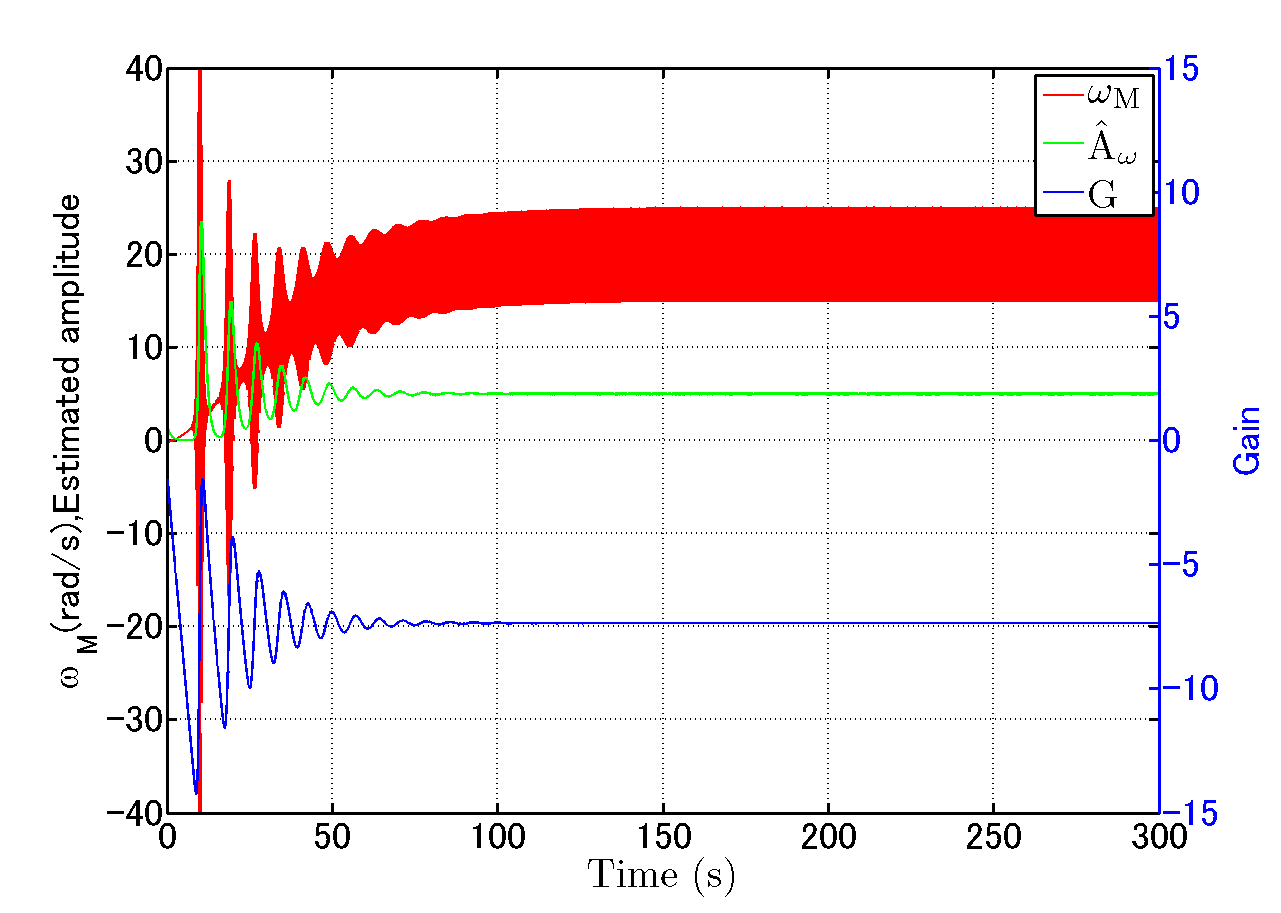 21
まとめ
定常発振制御系を二慣性系に構成し共振周波数を
推定する手法を提案　

制御系に対して実験的に得られた安定条件の妥当性を検証
　
○三次系：実験に整合するシミュレーション結果

○2次振動モデル：ナイキスト軌跡に整合するシミュレーション結果
並列接続の場合：定常発振する時変ゲイン

簡易化したモデル（二次系）に基づく安定条件は
二慣性系（三次系）において成り立つ
今後の課題
HPFによる推定誤差の定量的な調査
22
補足資料
23
定常発振制御系の安定性（従来研究[2] ）
・KP， KIによる制御系における安定性の変化
熱音響システムの場合
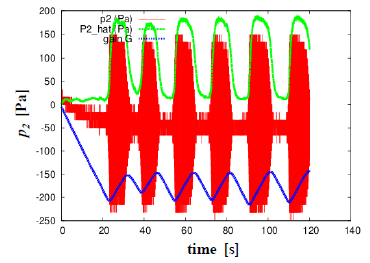 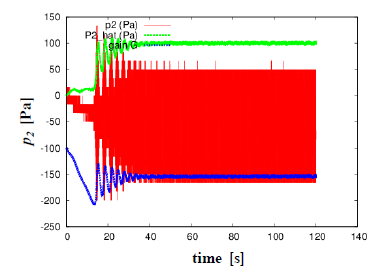 KP  ＞ KI
KP  <  KI
24
実験結果ー制御系の安定性ー
PIゲイン （KP - KI 平面） に関する安定条件を調査
制御対象は二慣性系（三次系）
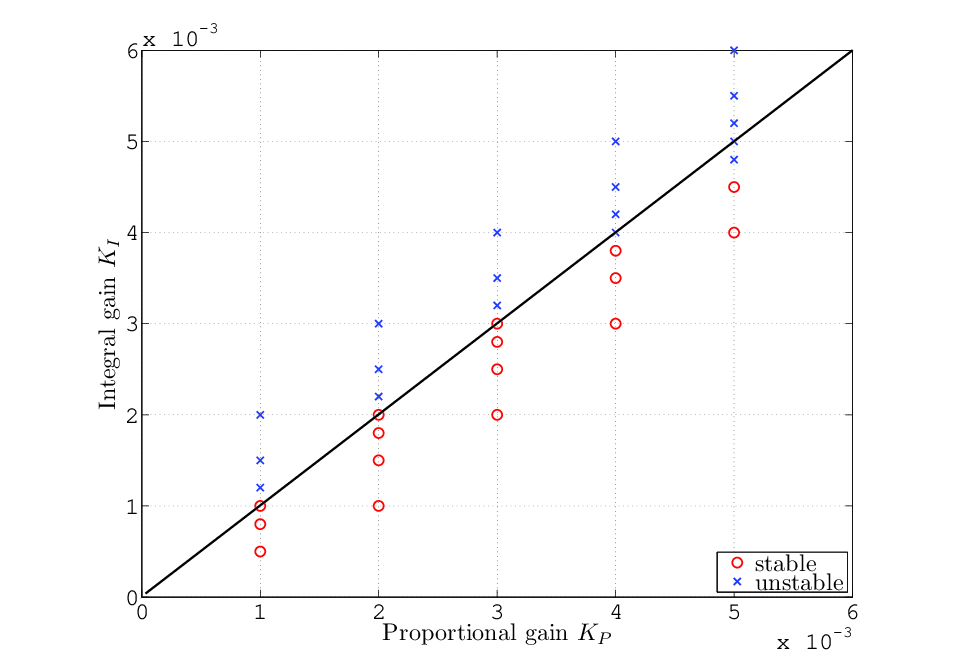 25
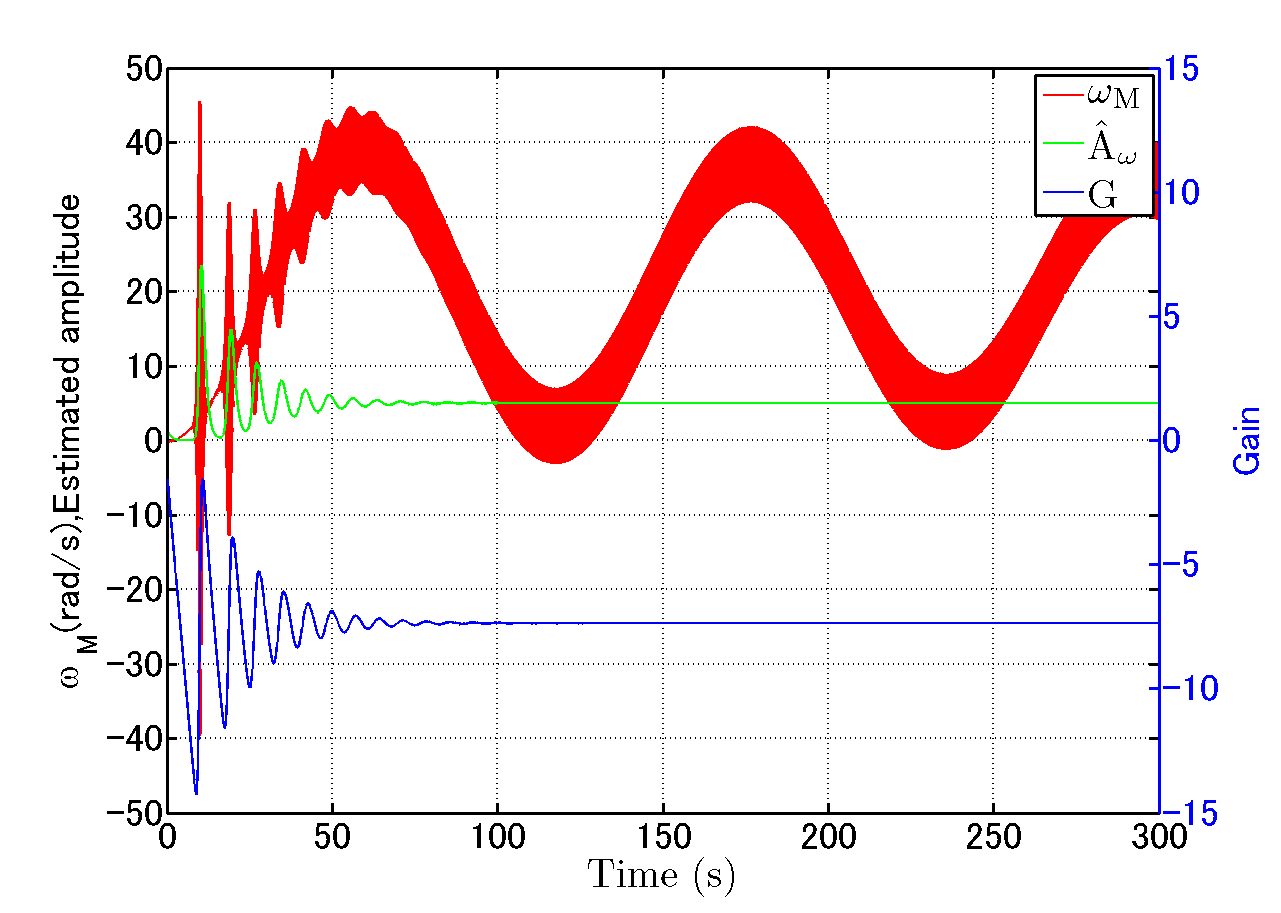 約120秒周期の周波数で大きく変動
原因：剛体モードによる減衰がなくエネルギー散逸が起こらない
26
【モデルの比較】
ωn：固有角振動数
ζ：減衰比
r：慣性比
α　：実数
27
シミュレーション結果ー制御系の安定性ー
PIゲイン （KP - KI 平面） に関する安定条件を調査
モデル： P（s）（三次系）
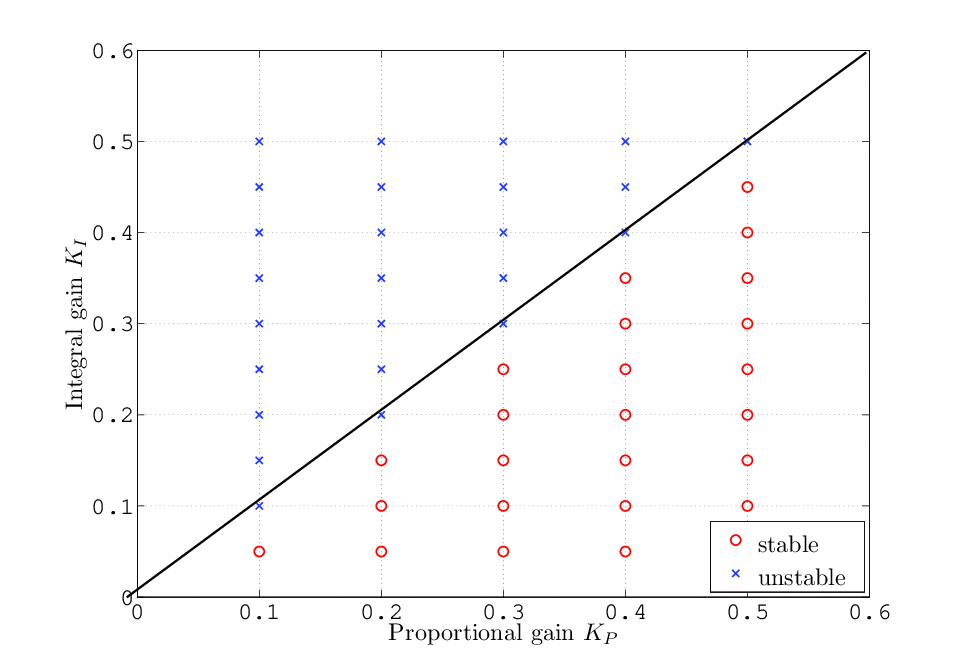 概ね黒線の下側の領域でシステムは安定
実験結果と整合するシミュレーション結果
28
HPFによる位相進み
開ループ系の周波数応答
モデル：P（s）（三次系）
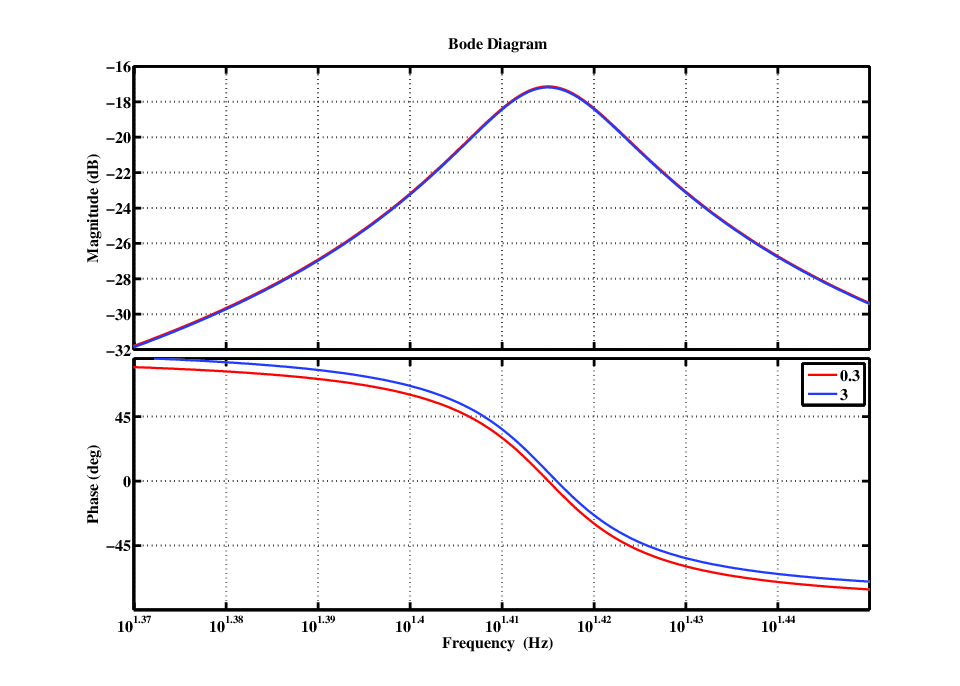 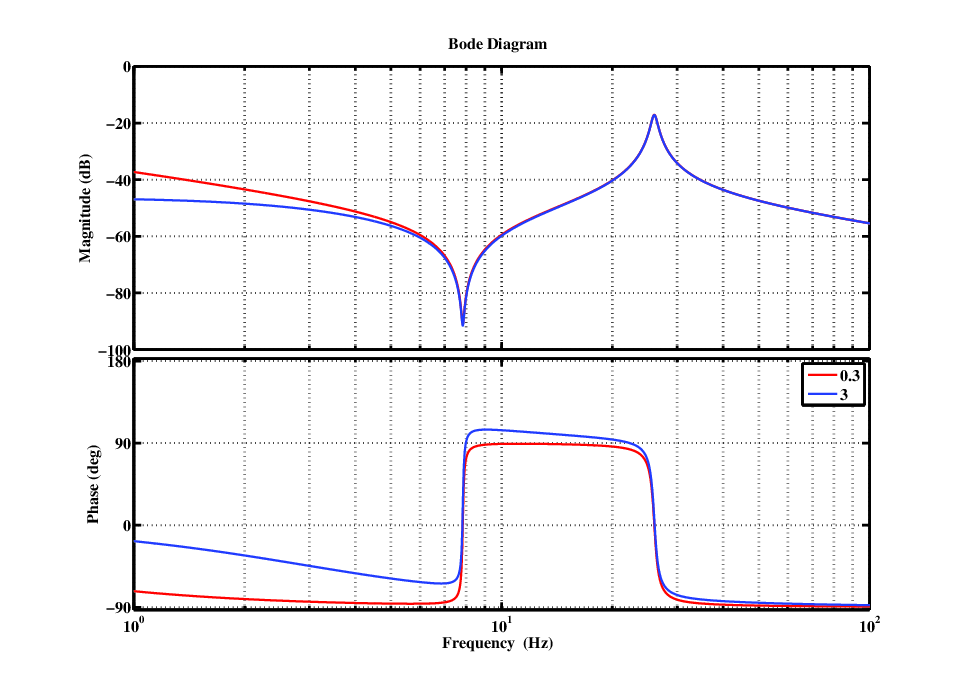 HPFのカット周波数
赤線：0.3[rad/s]　
青線：3.0[rad/s]
カットオフ周波数が高くなるシステムの位相が進む
推定される周波数も高くなる
29
二次振動モデルに基づく安定性解析
30